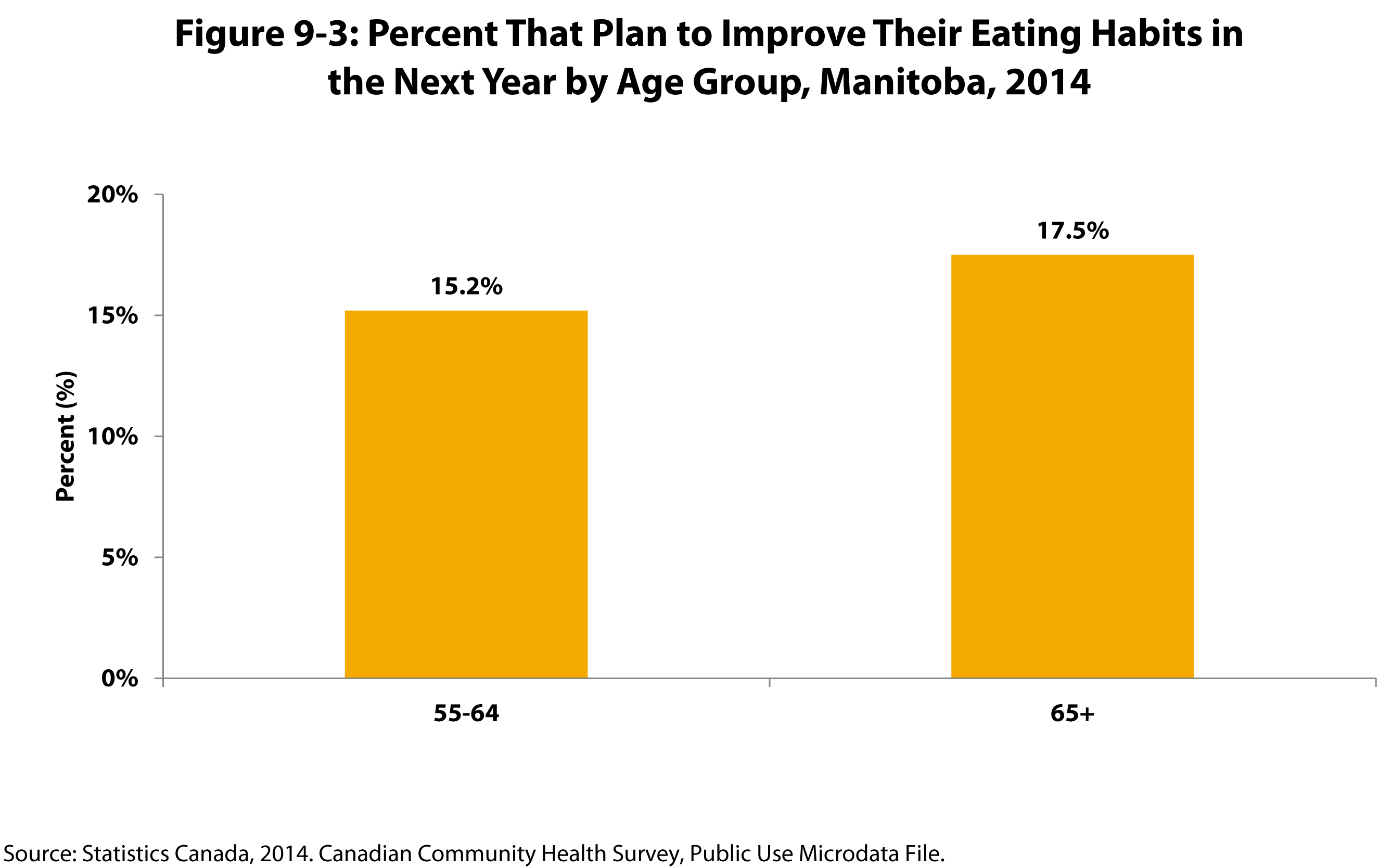 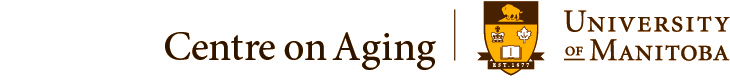 ©2017 Centre on Aging, University of Manitoba
[Speaker Notes: How to cite this graphic: 
Figure 9-3: Percent That Plan to Improve Their Eating Habits in the Next Year by Age Group, Manitoba, 2014. Reprinted from Facts on Aging: Healthy Eating by the Centre on Aging, retrieved from http://www.umanitoba.ca/aging
Copyright 2017 by the Centre on Aging, University of Manitoba.]